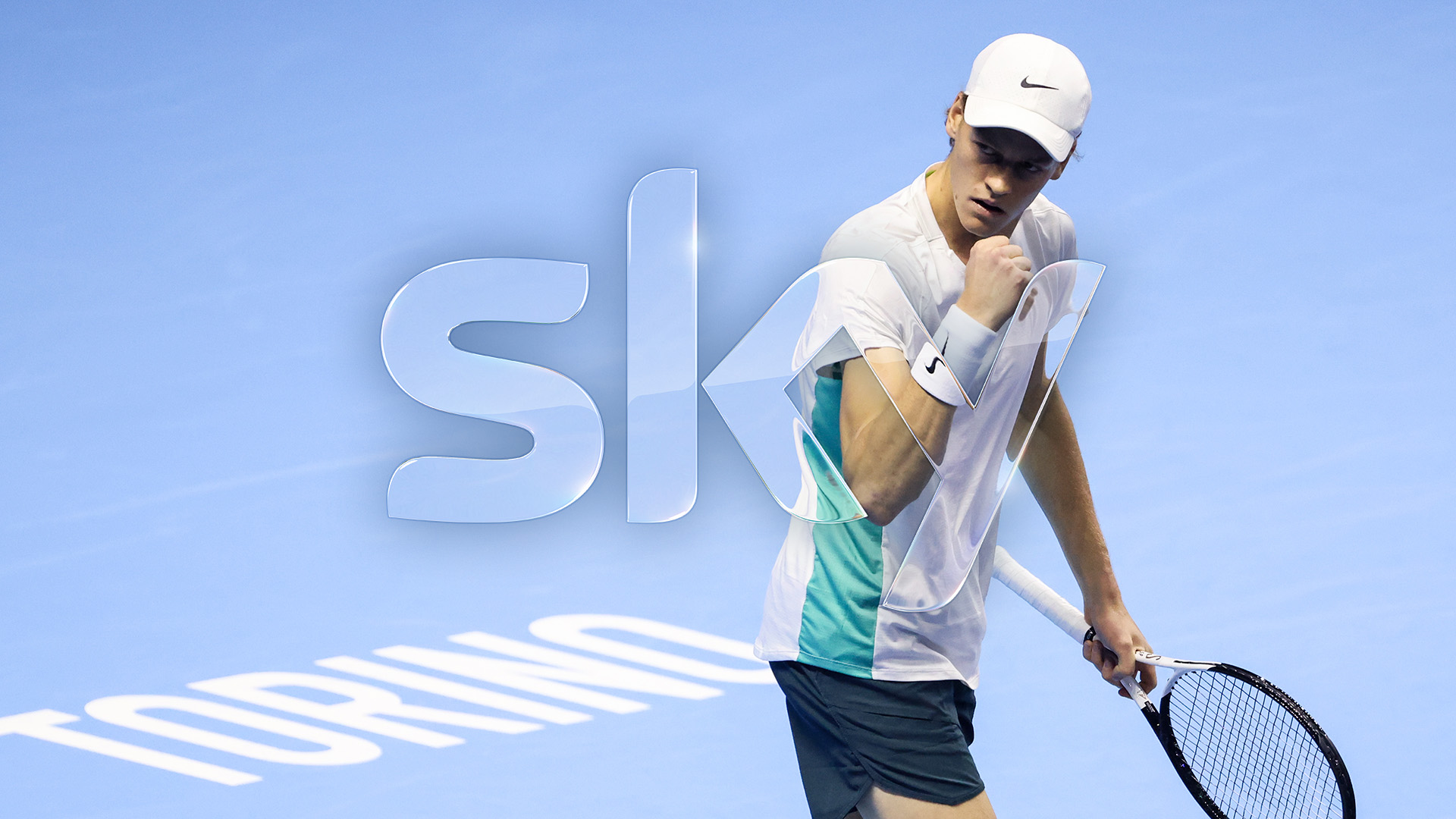 SKY WIFI & IPv6
Simone Carturan
(Network Architect)
simone.carturan@skytv.it
Agenda
Sky Wifi & IPv6


 Sky Wifi Network:
Sky Broadband Network

 Network Architecture:
Optical Transmission
IP Core
Accesso FTTH/C

 Services:
SKY Content Service Provider and Internet Service Provider (OTT, CDN, Peering)
Broadband & IPv6
MAP-T
MAP-T in Sky
Sky IPv6 Experience
Sky Wifi
x8 P Core routers
Metro Aggregator switch
OLTs
+ NNIs
x8 Peering & Transit routers
x14 Transport Aggregator POPs
˜60% CB on FTTC

˜40% CB on FTTH
Edge POP
National POP
Super POP
Access 
carriers
Satellite POP
Internet
Sky WiFi
customers
Core Network
Peering
Access Network
Metro Network
Sky Wifi – Optical Transmission
Optical Transmission Map
2022
2024
2020
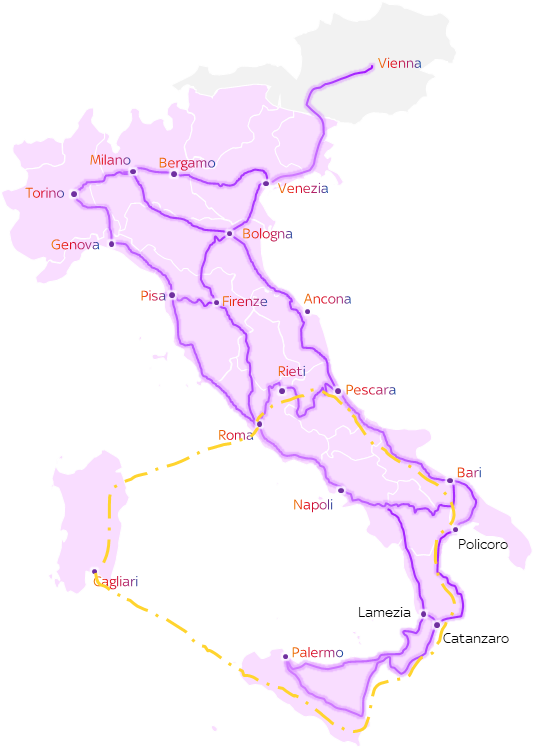 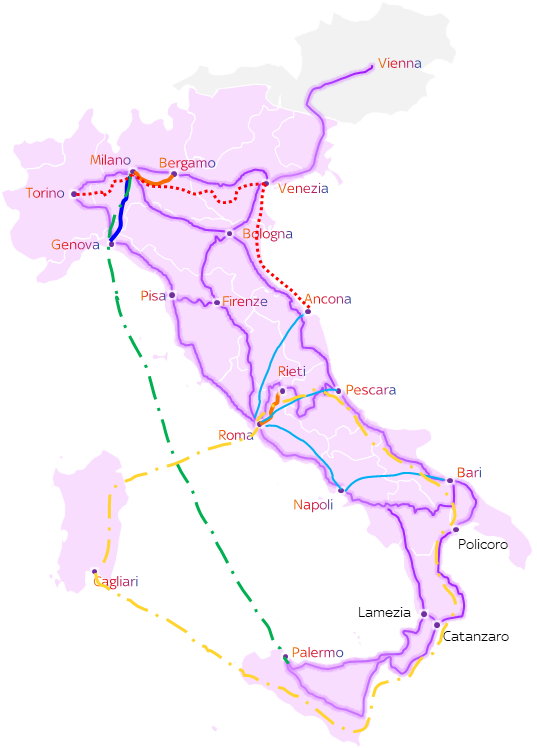 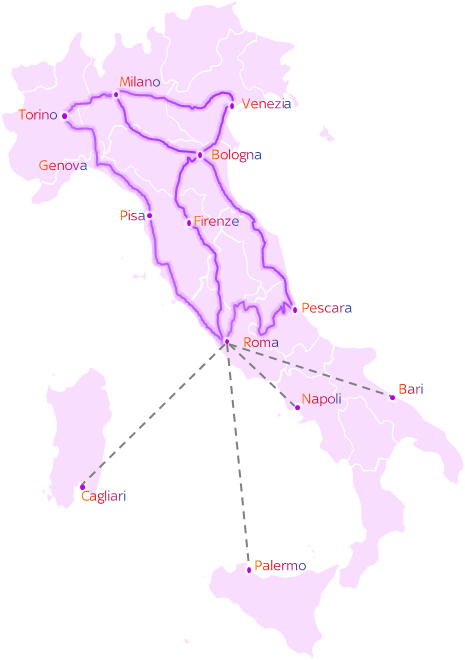 8500 Km Dark Fiber 
(IRU & Leased from Wholesale partners)

x40 Multi-degree ROADM

Extended C-Band Spectrum (4,8 THz)

47 Tb Optical capacity deployed

Optical Restoration
Consolidated routes
2024
2025
2025 Under Evaluation
Leased lines*
Consolidated routes
Leased Line
Leased Line
Sky Wifi –   IP Core
IP Core
PRs
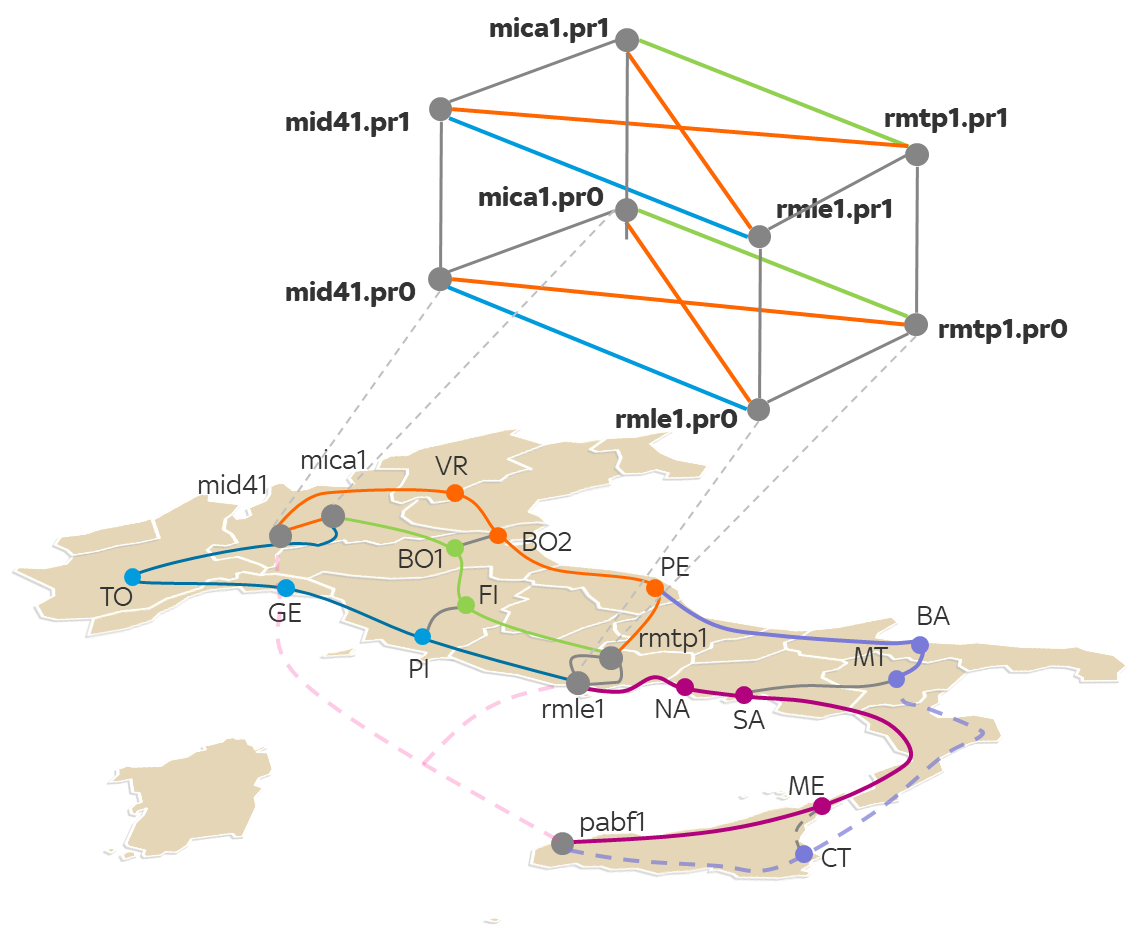 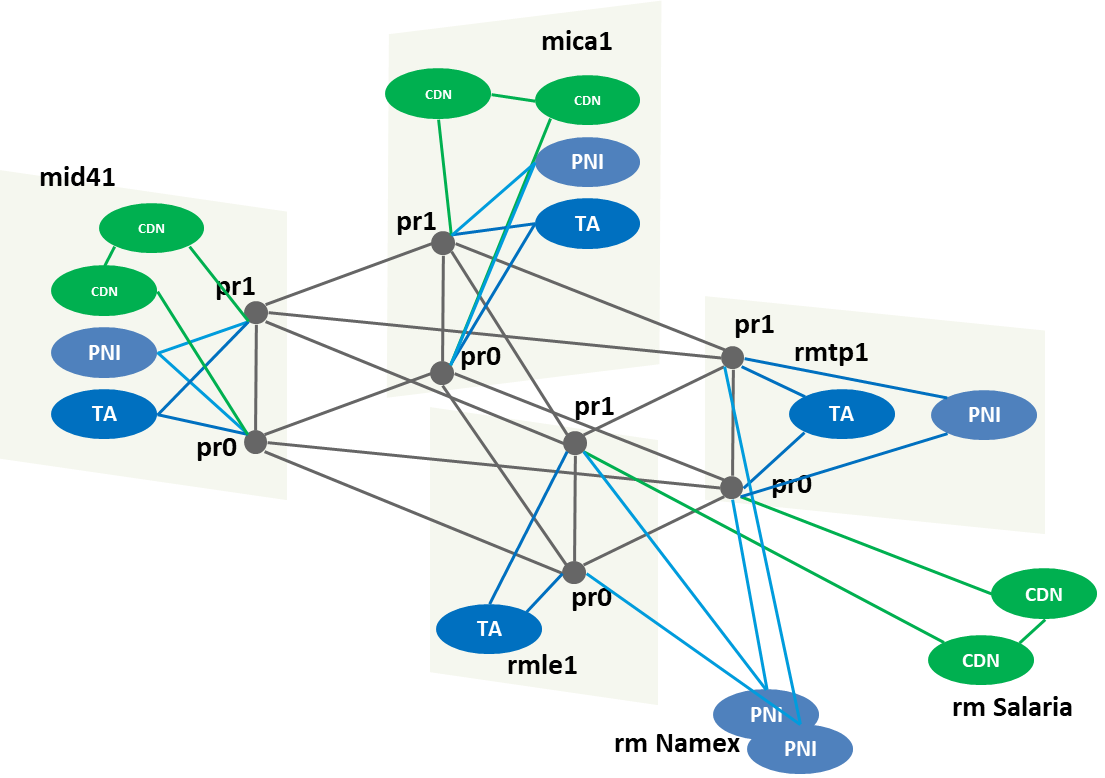 IGP: ISIS 

No BGP 

No LDP

SR + MPLS
The Sky WiFi Network Supercore is a full mesh topology between the Milan and Rome Super POPs comprising dual Plane of MPLS PRs (Provider Routers).

Sky WiFi IP Network supports both IPv4 and IPv6 for all platforms and services.
Sky Wifi –   IP Core
Satellite POPs
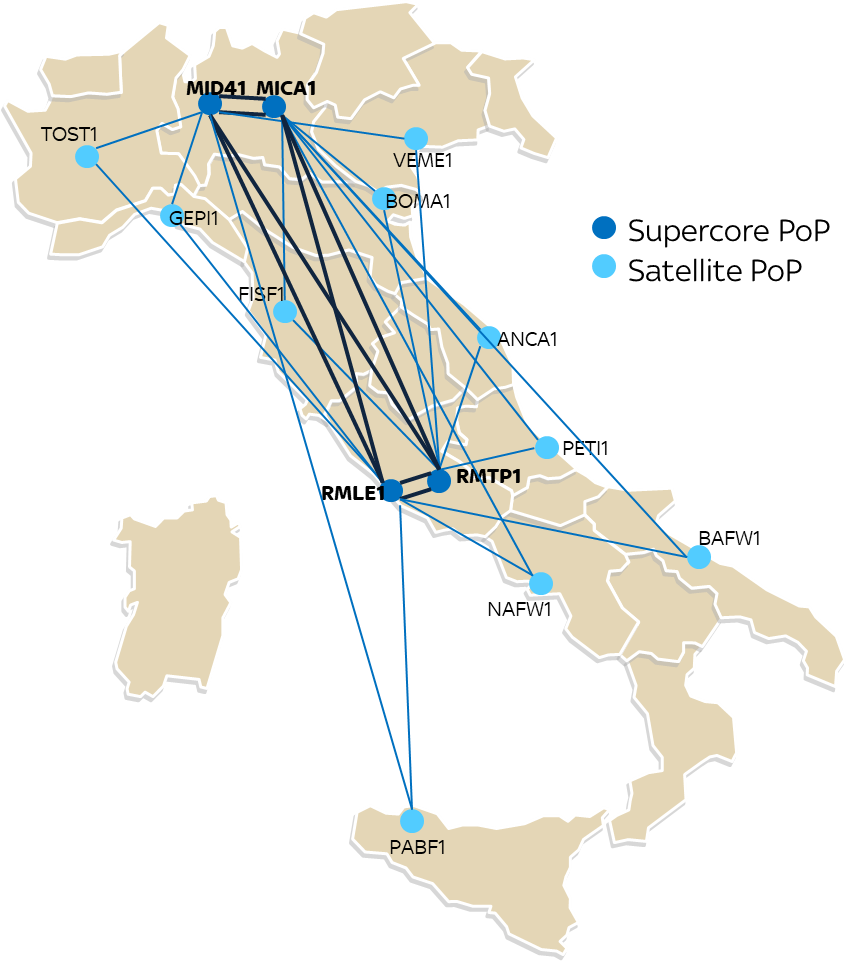 PEs Routing Protocols
IGP: ISIS 

BGP 

SR + MPLS

6PE
Dual HUB Network
Each Satellite POPs is directly connected both Milan and Rome
Sky Wifi –   IP + Optical
TI-LFA + Optical Restoration
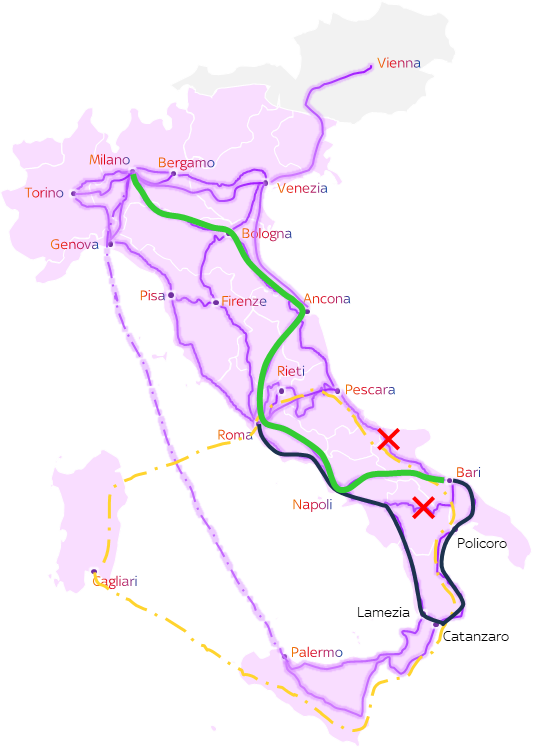 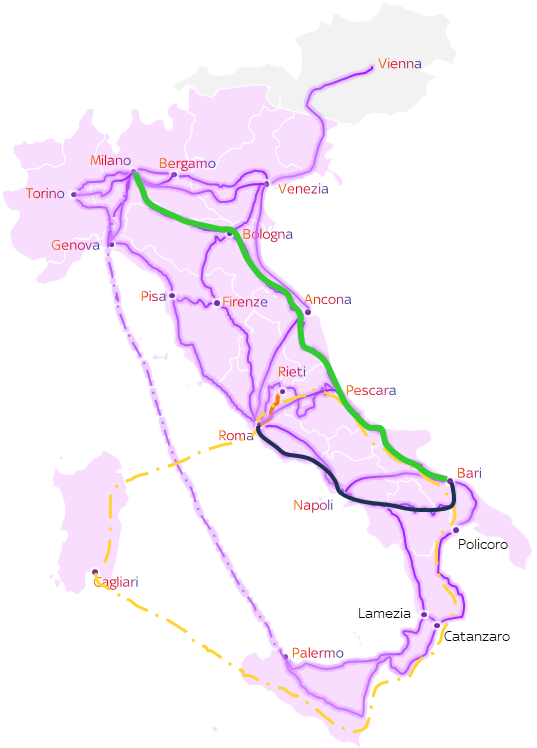 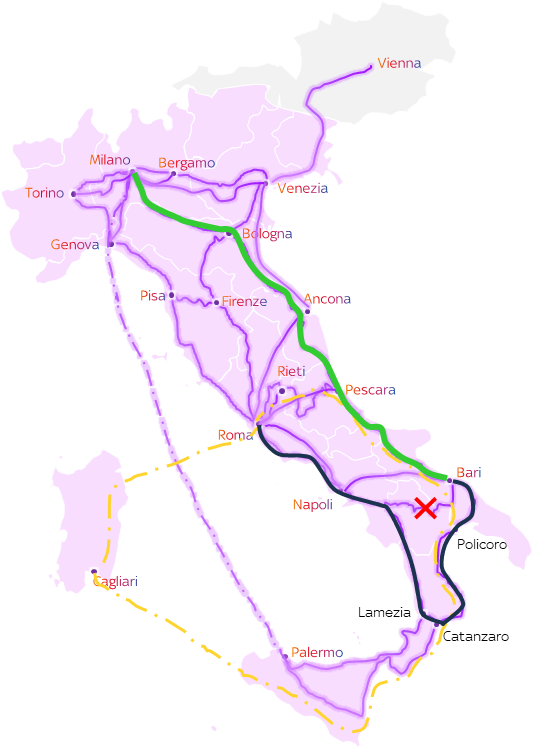 8500 Km of Dark Fiber: multiple fiber cuts and site isolation are not negligible.

TI-LFA < 50 ms 	Optical Restoration ˜10 min	MTTR < 15 min

2 IP Core redundant links + multi Optical Paths (at least 3 or more)
Sky WiFi - FTTH / FTTC Access Network
Super POPs
Satellite POPs
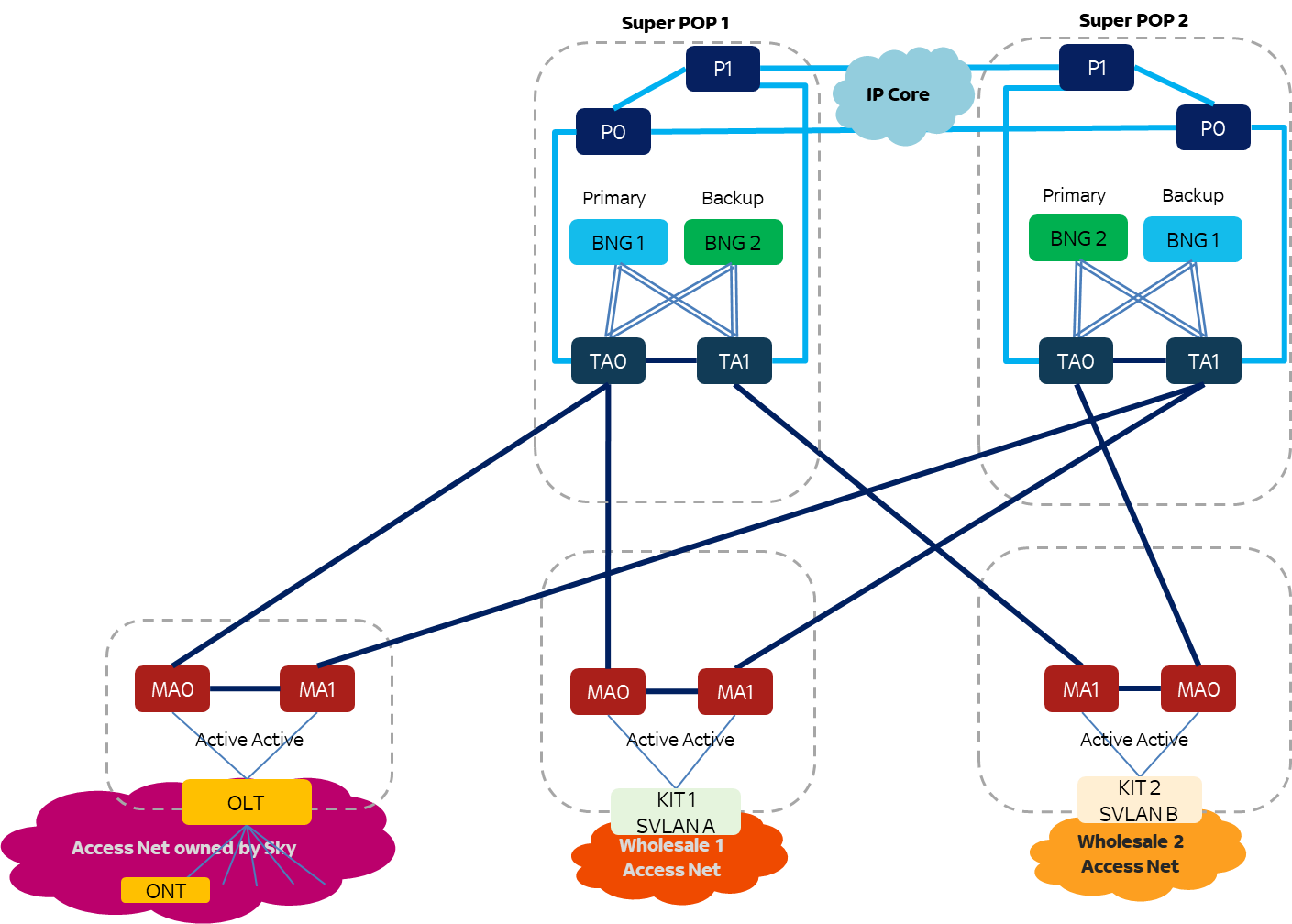 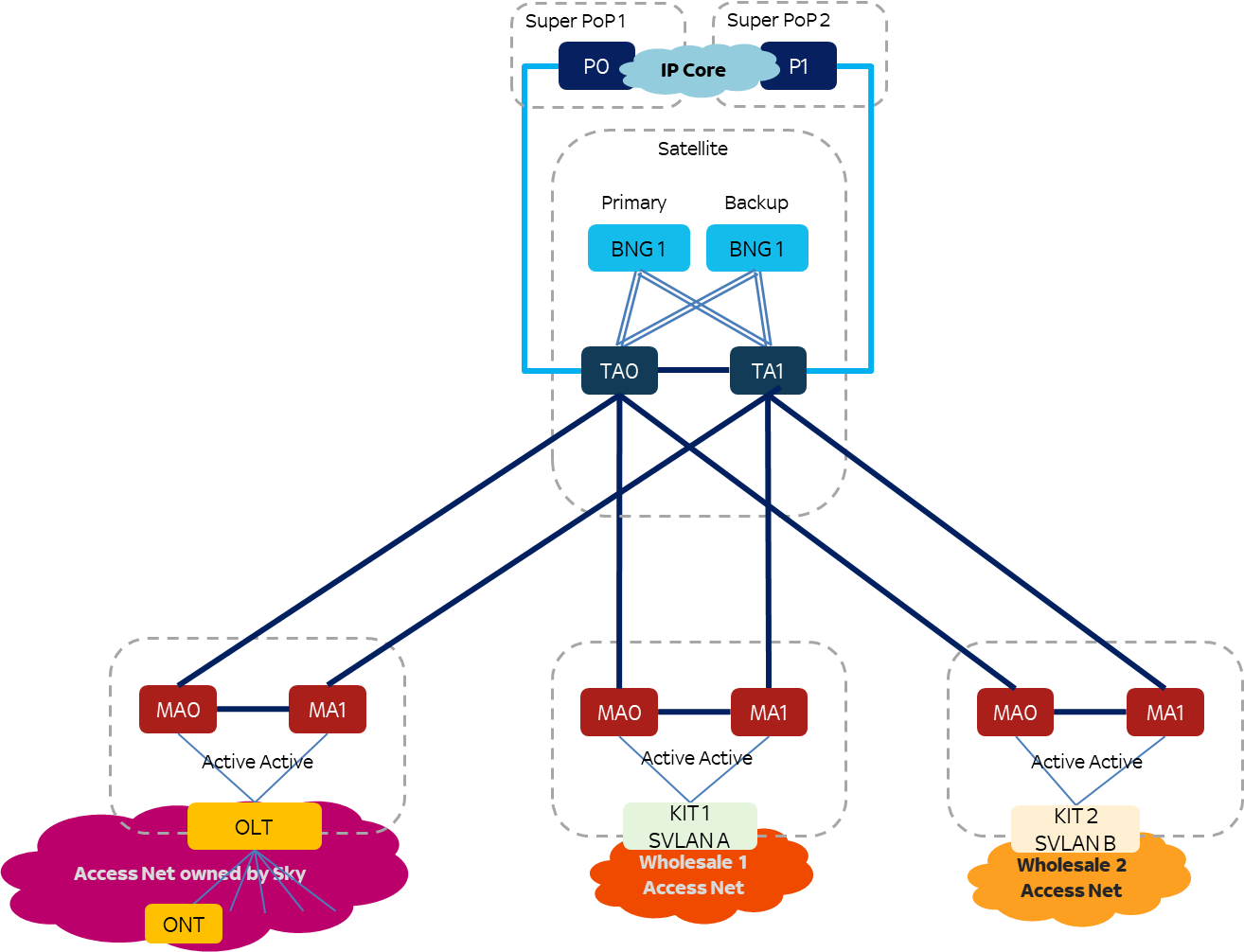 FTTC/H
FTTH
FTTC/H
FTTH
FTTH
FTTH
Wholesale partners
Wholesale partners
Control Plane EVPN + Data Plane MPLS. It’s a multihoming single active EVPN VPWS architecture. Each MA forward traffic to the active BNG via the active VPWS. A backup VPWS towards second BNG will ensure redundancy.
Sky Ecosystem
VIDEO SERVICES			      INTERNET SERVICES
TIER 1
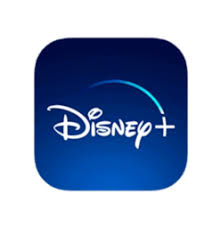 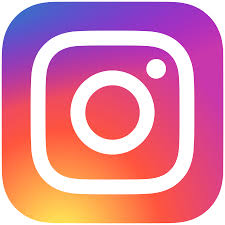 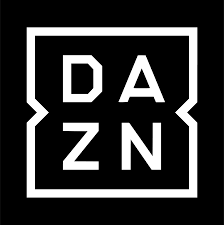 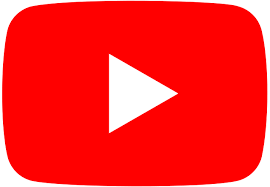 OTTs
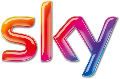 TRANSIT PROVIDERS
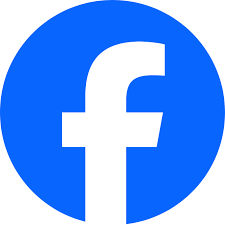 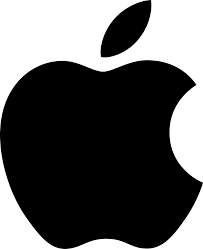 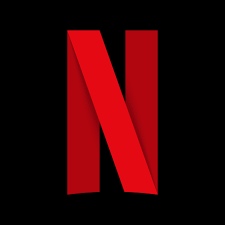 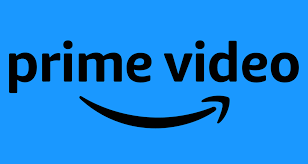 Global CDNs
Private CDNs
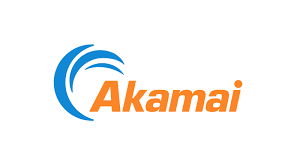 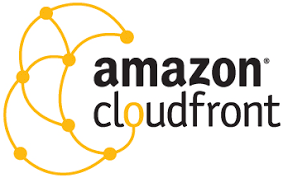 Cache 3rd Party
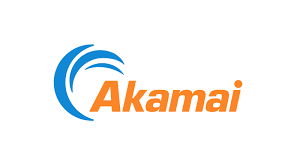 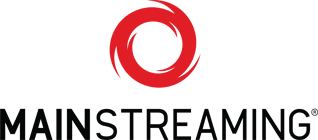 CDNs
PNIs
Transit
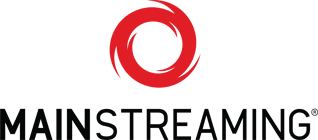 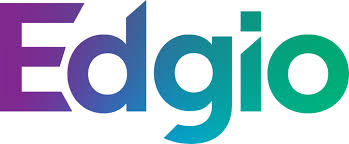 PNIs
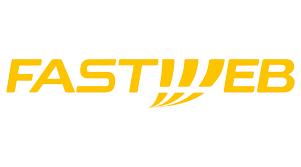 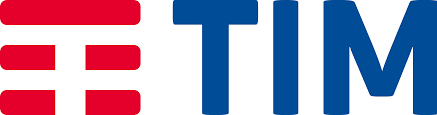 ISPs
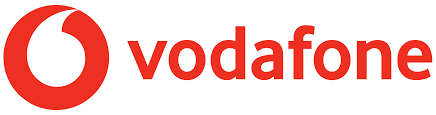 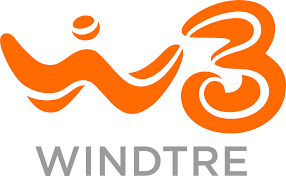 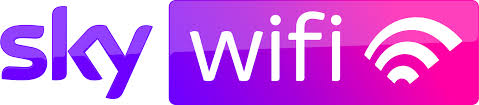 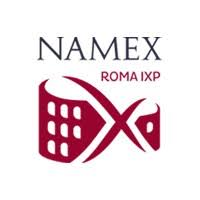 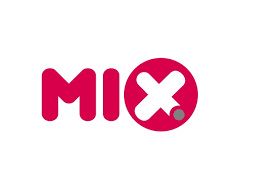 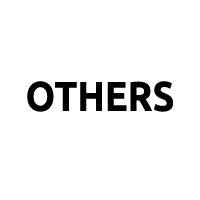 Inbound / Outbound traffic ratio: 55% / 45 %
Sky WiFi IPv6 Experience
IPoE Authentication
Green-field network


GPON and VDSL2, support native Ethernet framing.


Overhead efficiency compared with PPPoE (+8bytes)
No need for tunneling and encapsulation protocols


Uses DHCPv6 Option 37: Remote-ID (Port Based Authentication)
No use CHAP-style <username@domain> + <password> for authentication
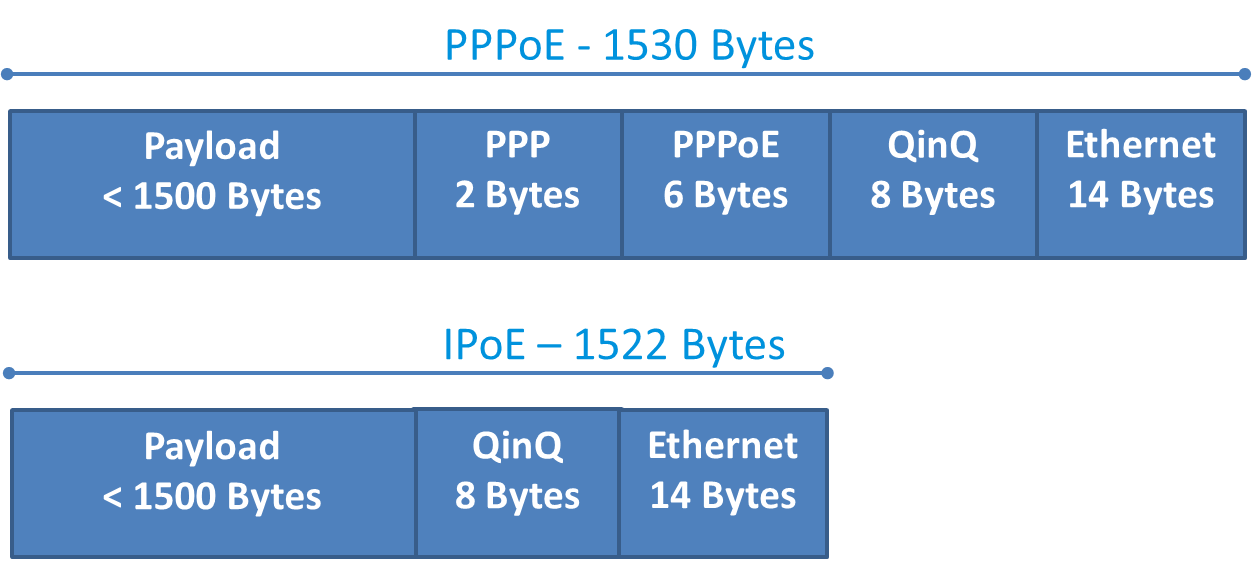 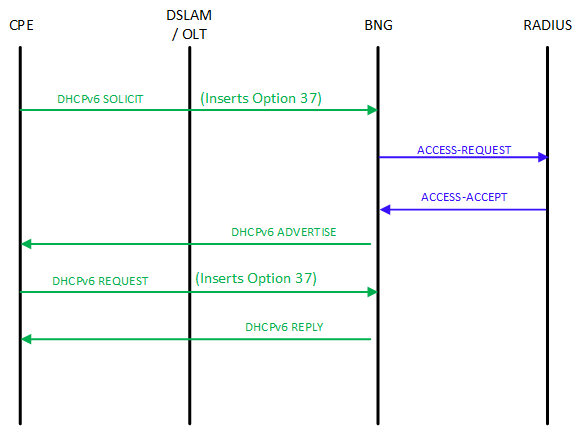 Sky WiFi IPv6 Experience
How are we using it?
Sky Italia, few years ago, has purchased a /13 (524,288 IPv4 addresses) from the open market, and assigned a /25 IPv6 address space by RIR.

Each Sky Hub obtains is assigned a Prefix Delegation of size /48 by using stateful DHCPv6 PD. 
(Recommended by RIPE-690 BCOP)


An IPv6 prefix of /48 contains 65,535 x /64 prefixes.   2^(64-48)


The Sky Hub currently only uses a single /64 for the LAN (incl. wifi). 
Remaining prefixes are available for future use. (IoT, Guest Wifi, etc.)


LAN-side devices acquire IPv6 addressing by using Stateless Address Auto-Configuration (SLAAC).
The Sky Hub doesn’t assign IPv6 addresses, it simply advertises the /64 prefix on the LAN and the client devices choose their own address.
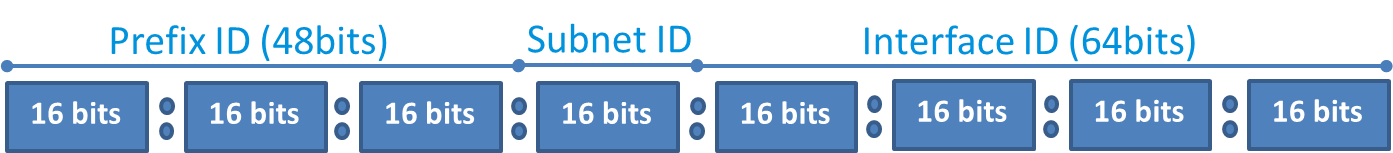 MAP-T
Definition
Mapping of Address + Port (MAP) is a stateless IPv4-as-a-Service (IPv4aaS) technology, delivering IPv4 connectivity via IPv6 infrastructure.
The biggest drawcard for MAP is that it is stateless; it means that devices doing the NAT64 translation, do not have to track of every flow that they're forwarding.
MAP achieves this statelessness by using predefined translation algorithms, or rules, communicated to the MAP devices.
3 distinct points of translation
Stateless NAT46 on the Sky Hub
Stateless NAT64 on the MAP Border Relay (embedded on BNG)
Stateful NAPT44 on the Sky Hub (”Regular NAT”)
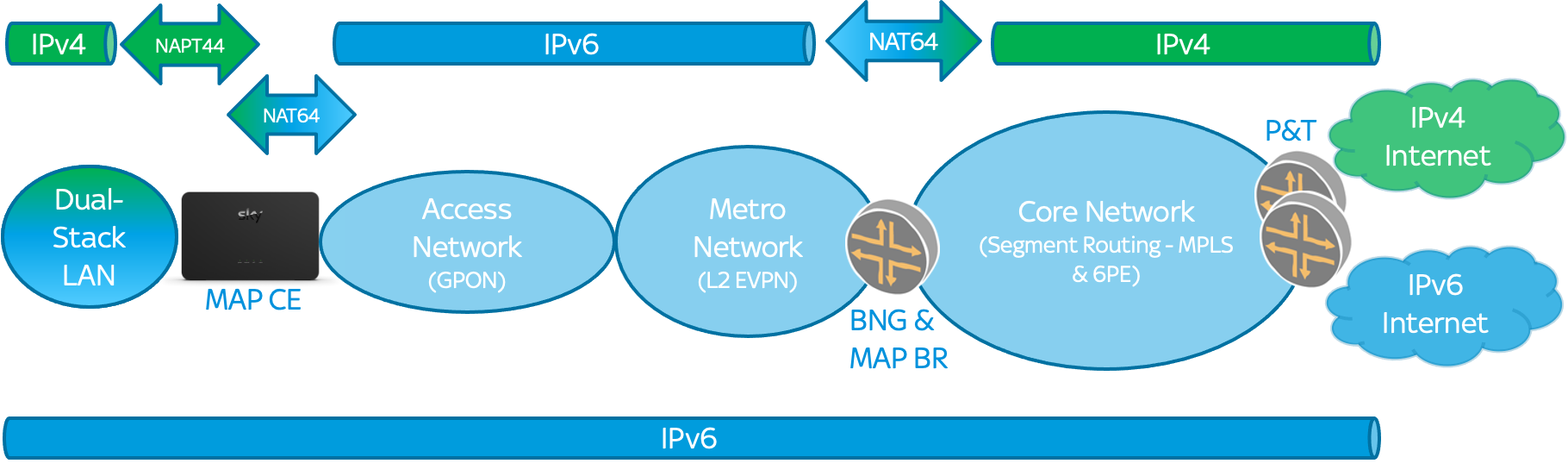 MAP-T Mapping Rules
Default Mapping Rule (DMR)
The DMR is a mandatory rule and tells the MAP CE what IPv6 prefix to use when translating an IPv4 destination address outside of the MAP domain, to an IPv6 address. (and vice versa).addresses. (RFC6052)
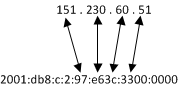 (RFC6052) IPv4-embedded IPv6 addresses used for external host destination address.
Sky uses /64-sized DMR prefixes
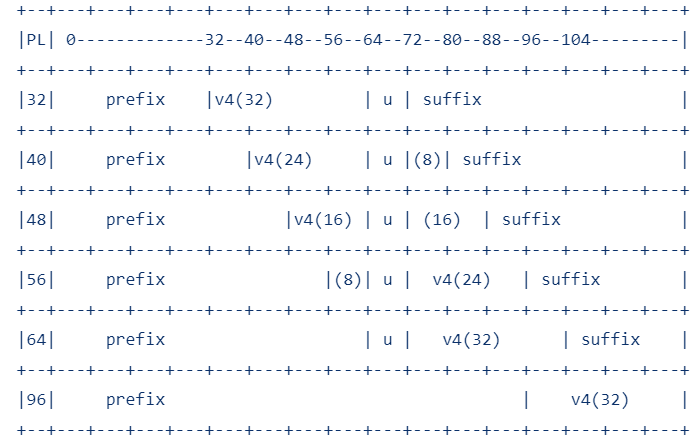 MAP-T Mapping Rules
Basic Mapping Rule (BMR)
The BMR is the main MAP rule that tells both the MAP CE and Border Relay how to do the stateless NAT64 translation.  It also informs the MAP CEs which layer 4 ports they're allowed to use.

Each subscriber is assigned a Prefix Delegation of size /48. The Sky HUB currently uses a single /64 for the LAN.
Mapping rules are communicated to the CPE via DHCPv6 option 95 within the lease (RFC7598)
Combination of DHCPv6 PD + Option 95 define the IPv4 address and port the CPE is allowed to use.
Sky uses 1:16 Ratio
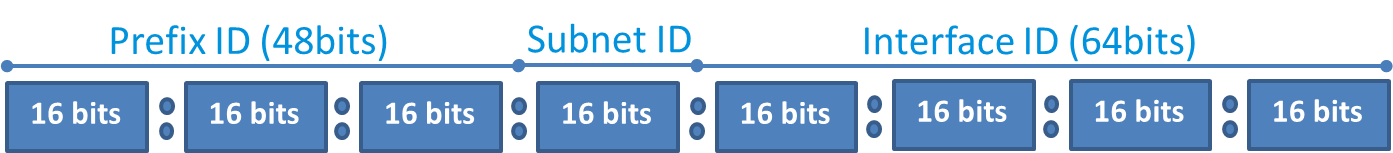 2a0e:418:ff00:00/32
EA Bits
(16 = 12 + 4)
Subnet
(16)
Interface ID (64)
101.56.120.0 / 20
Suffix
(12)
6
PSID
(4)
6
/48
:
4096 IPv4 addresses, 65536 users, 4032 ports each.
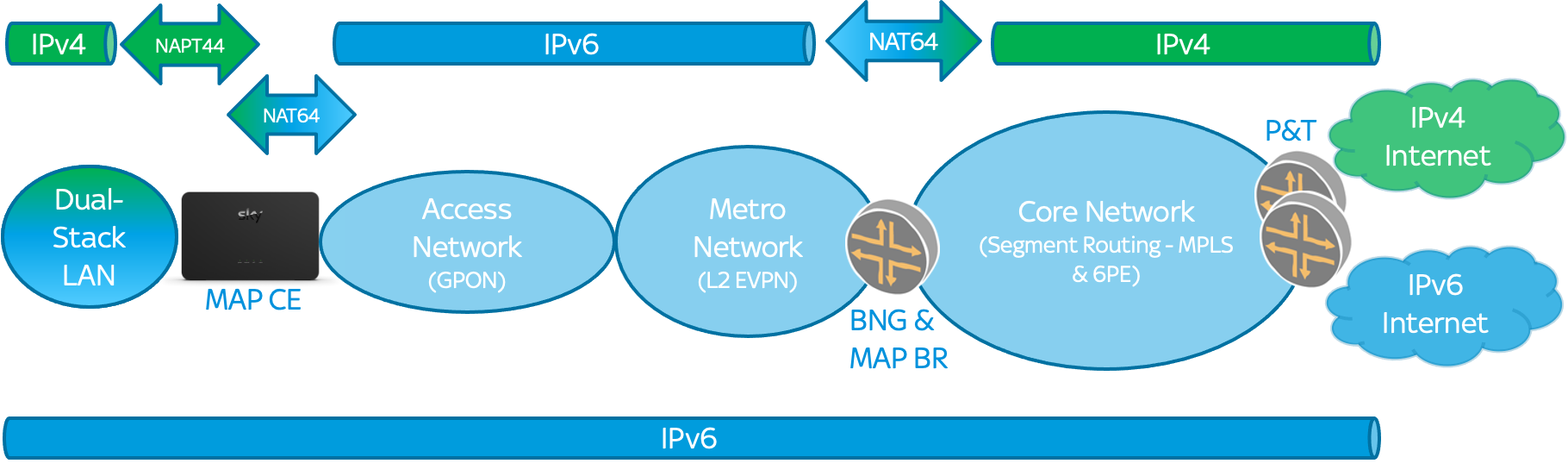 MAP-T IPv4 Packet translation Example
3
1
2
192.168.0.0/20
2001:dB8:c:2::/64
1
Stateful NAPT44 translates both source port and source address
2
MAP-T on CPE translates source address based on BMR, and destination address based on DMR and RFC6052
MAP-T Border Relay translates source address based on BMR, and destination address based on DMR and RFC6052
3
Sky WiFi IPv6 Experience
Why MAP-T
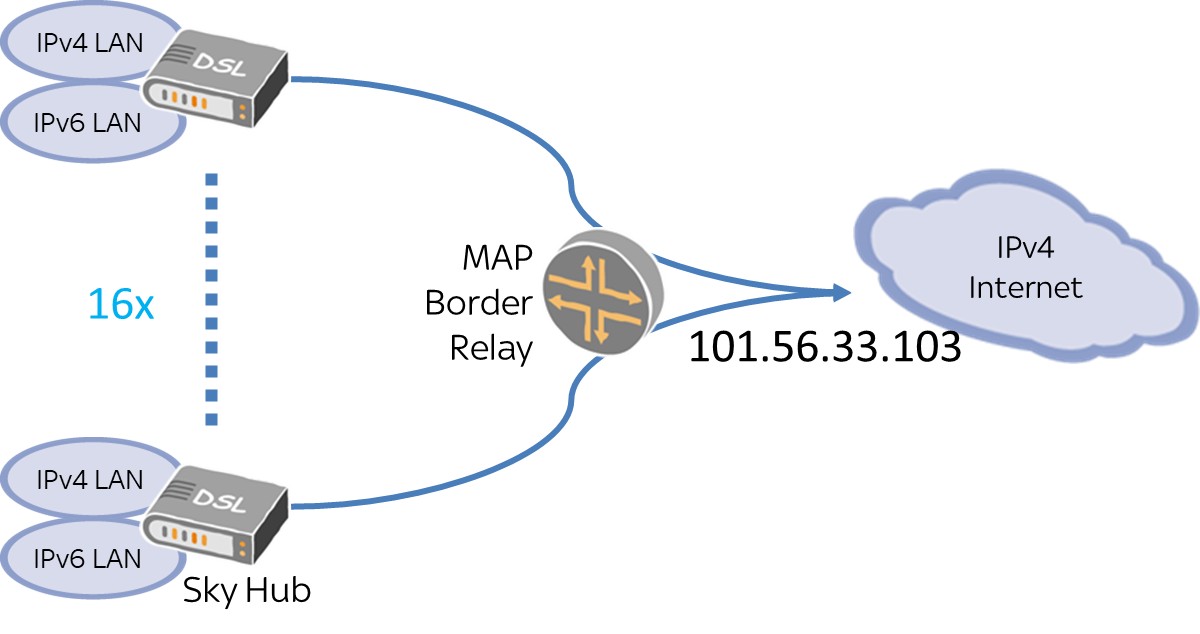 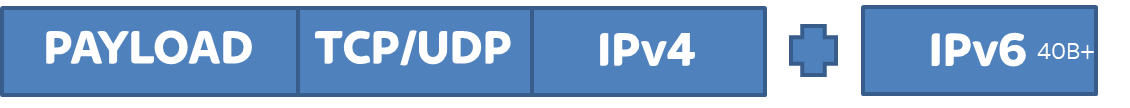 Sky Wifi was born as a Greenfield Network
RFC7597: MAP-E (Encapsulation)
Larger per-packet overhead.
IPv4 header remains intact.
IPv6-only Access Layer
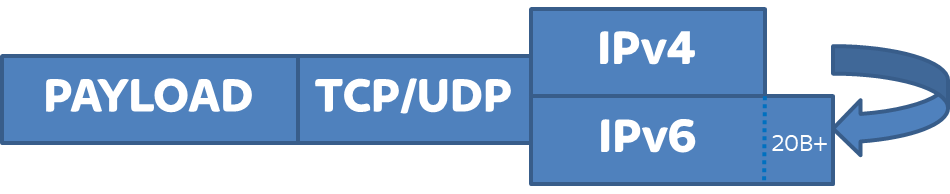 RFC7599: MAP-T  (Translation)
Less per-packet overhead (not zero!)
Loses IPv4-only header attributes.
Stateless
MAP Border Relays (BR) do not have to keep track and state of every flow
IPv4 sharing
Sky WiFi uses 1:16 IPv4 ratio sharing
Efficiency
Sky WiFi IPv4 vs IPv6
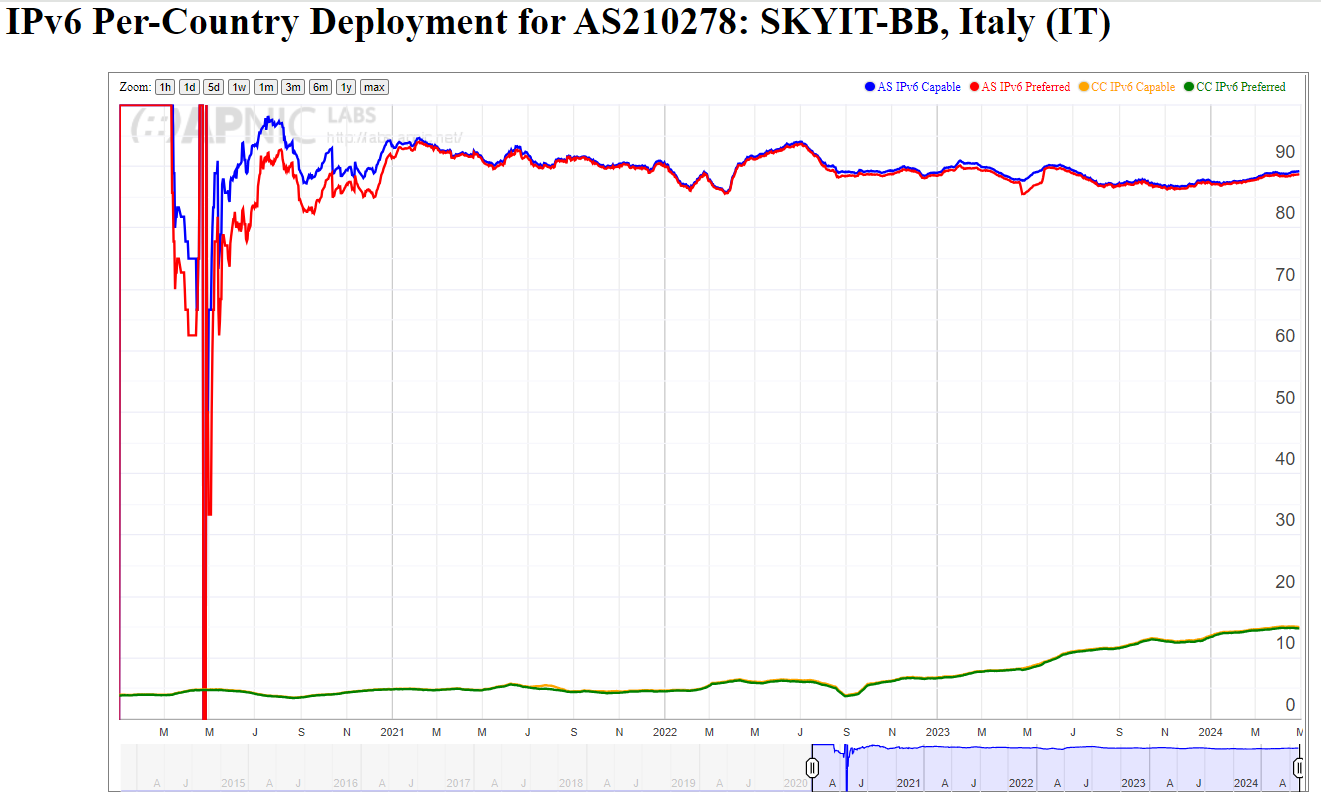 Source: APNIC – IPv6 deployment
Sky WiFi IPv4 vs IPv6
YtD Volumes
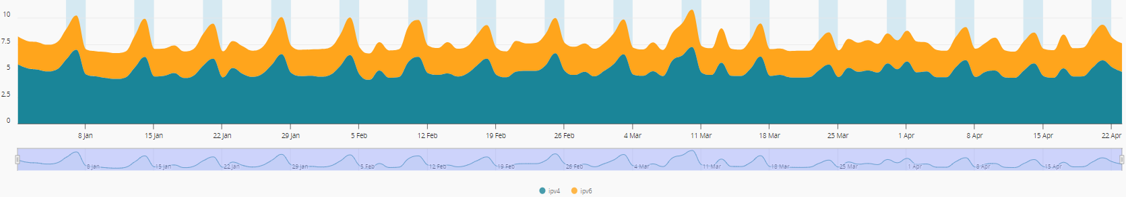 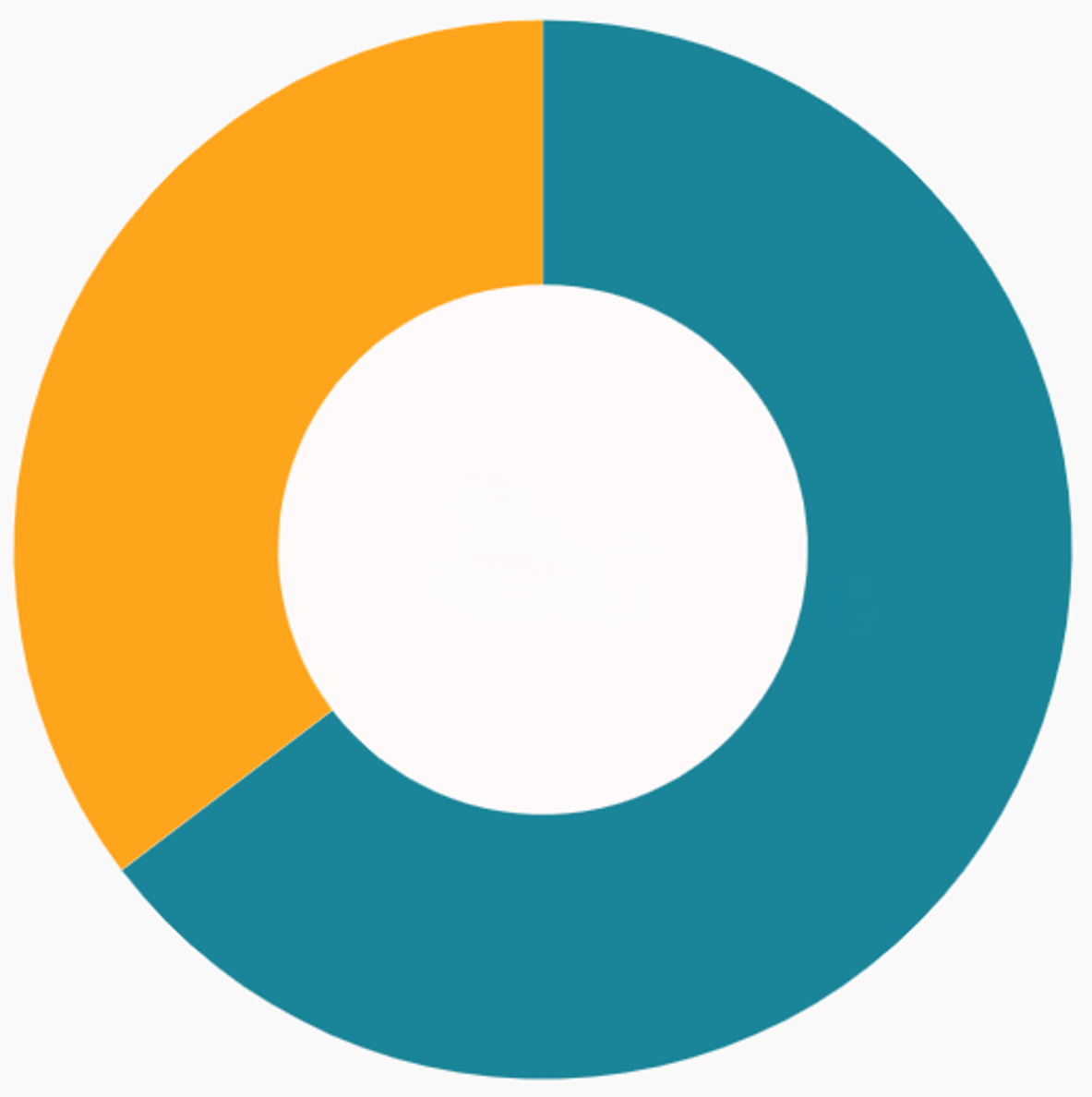 YtD
IPv6
By providing IPv6 to all customers we are seeing the following usage of IPv6:
	IPv6: 35% (    ˜3% vs 2023)	IPv4: 65%

2) Despite all of subscribers are IPv6-only,
there is still a good portion of volumes in IPv4.
IPv4
Sky WiFi IPv4 vs IPv6
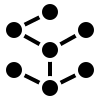 CDN
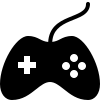 GAMING
SOCIAL
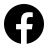 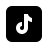 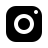 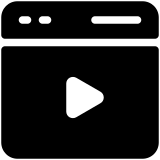 STREAMING
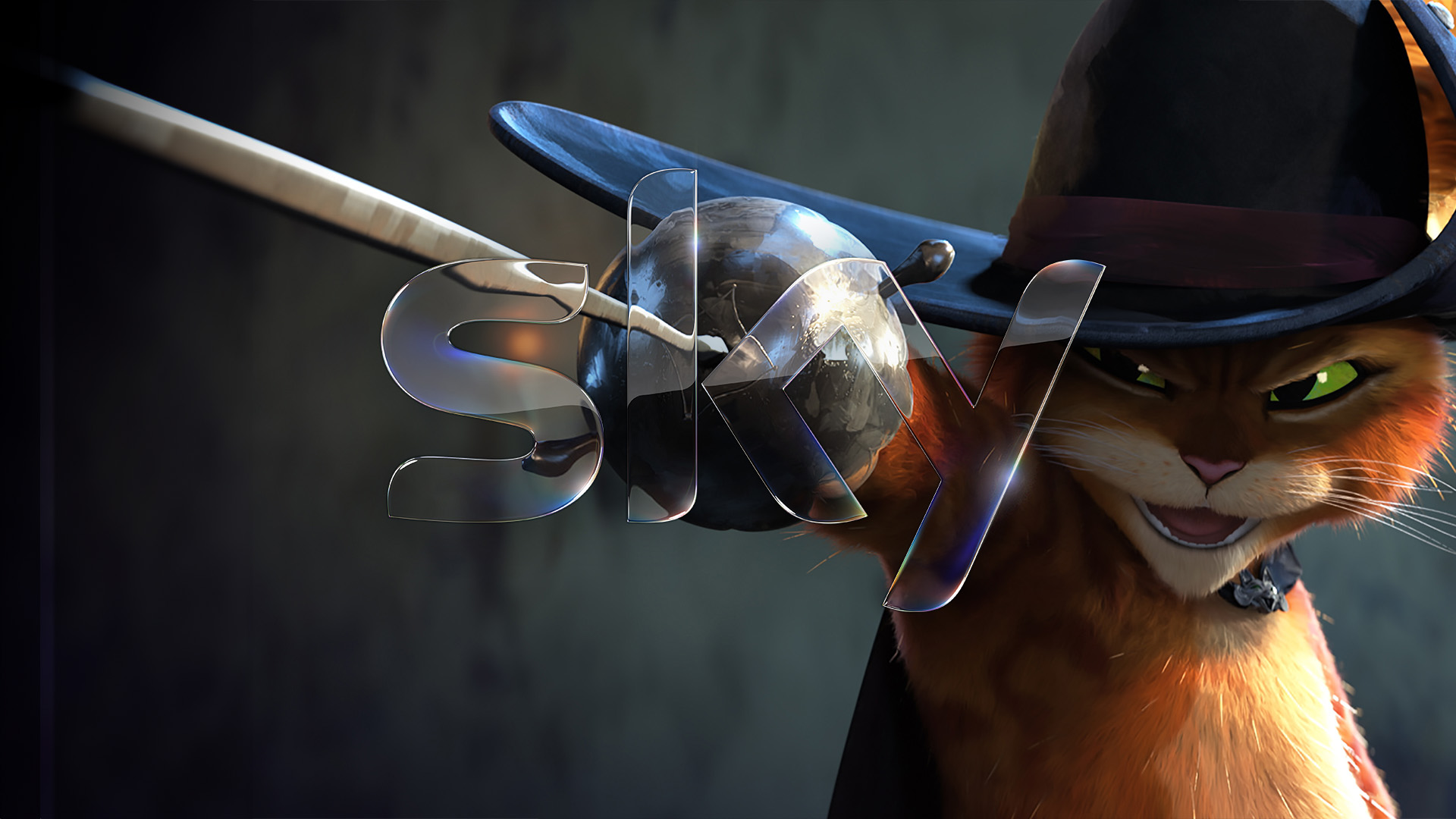 THANK YOU
Simone Carturan
(Network Architect)
simone.carturan@skytv.it